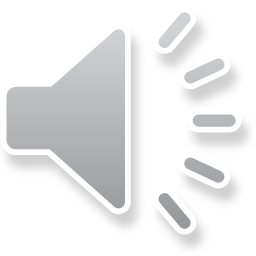 難病・小慢DBシステム説明動画
（共通編）医療機関用
3. 指定医IDの払い出し
　③指定医資格を更新する場合
この動画では、医療機関の方を対象として、指定医資格を更新する作業の流れについて説明します。
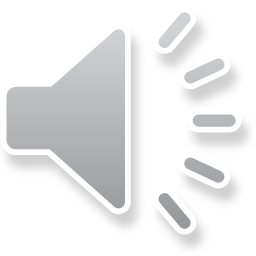 指定医資格を更新する作業の流れ
更新申請書の作成
指定医更新の申請
指定医更新通知書の受領
申請の受理
指定医の本人確認、更新など
指定医更新通知書の送付
凡例
：難病・小慢DBを含む作業
：難病・小慢DB以外の作業
注 医療機関や自治体によりフローが異なる場合があります。
指定医資格を更新する作業の流れについて説明します。
医師は、自治体に指定医資格の更新を申請します。申請については、各自治体に従ってください。
自治体にて難病・小慢DBの指定医IDの有効期限を更新します。
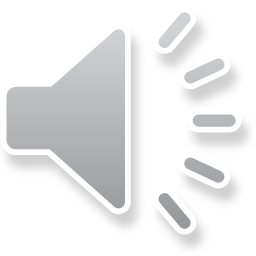 以上で、指定医資格を更新する作業の流れの説明は終了です。
難病・小慢DBに関するお問い合わせは、上記の難病・小慢データベース利用者お問い合わせ窓口までお願いいたします。
2